UBND QUẬN DƯƠNG KINH
TRƯỜNG TIỂU HỌC ĐA PHÚC

Môn: Toán
Bài 20: Ôn tập chung
Giáo viên thực hiện: Đào Thị Nhung
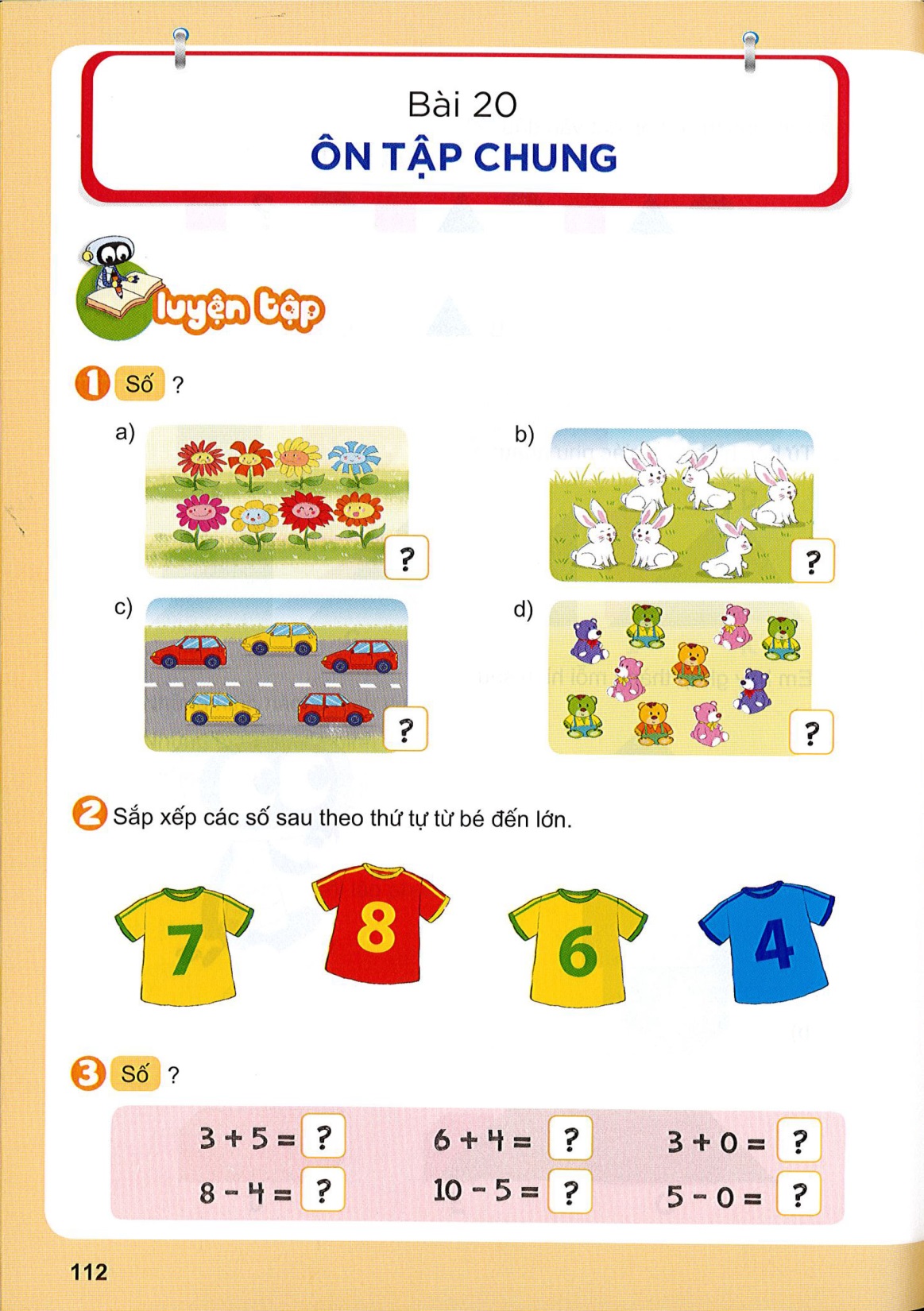 8
6
5
10
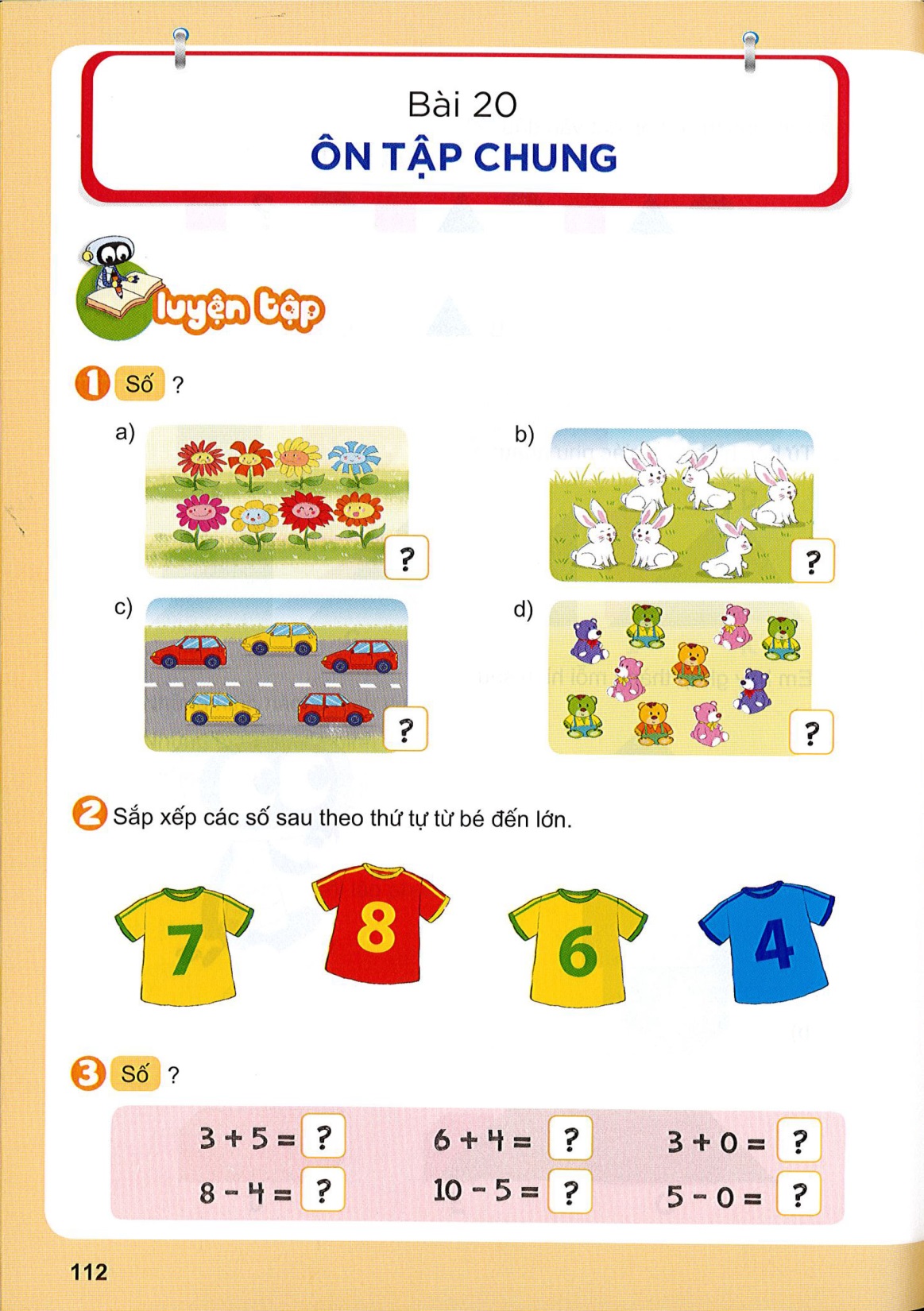 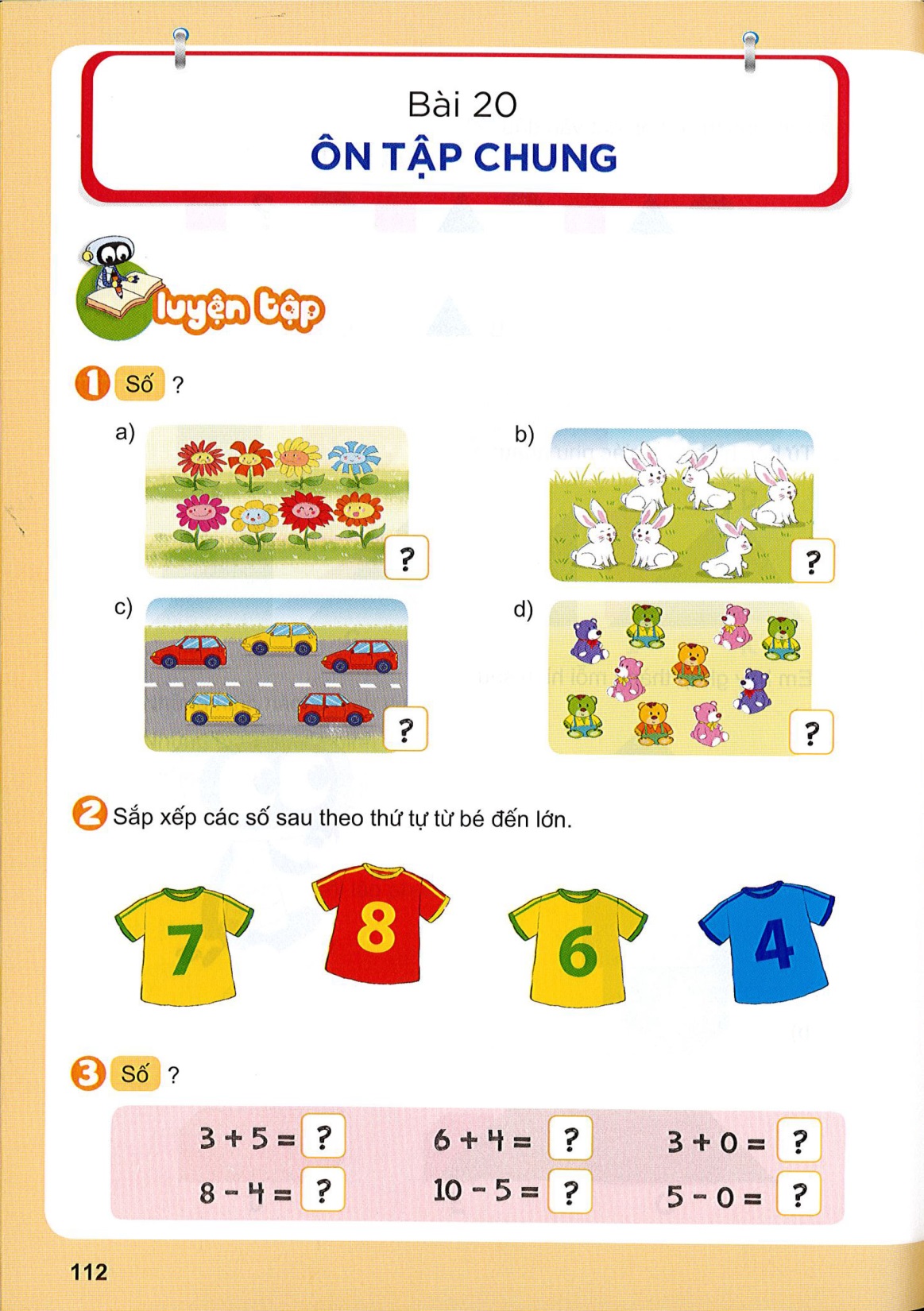 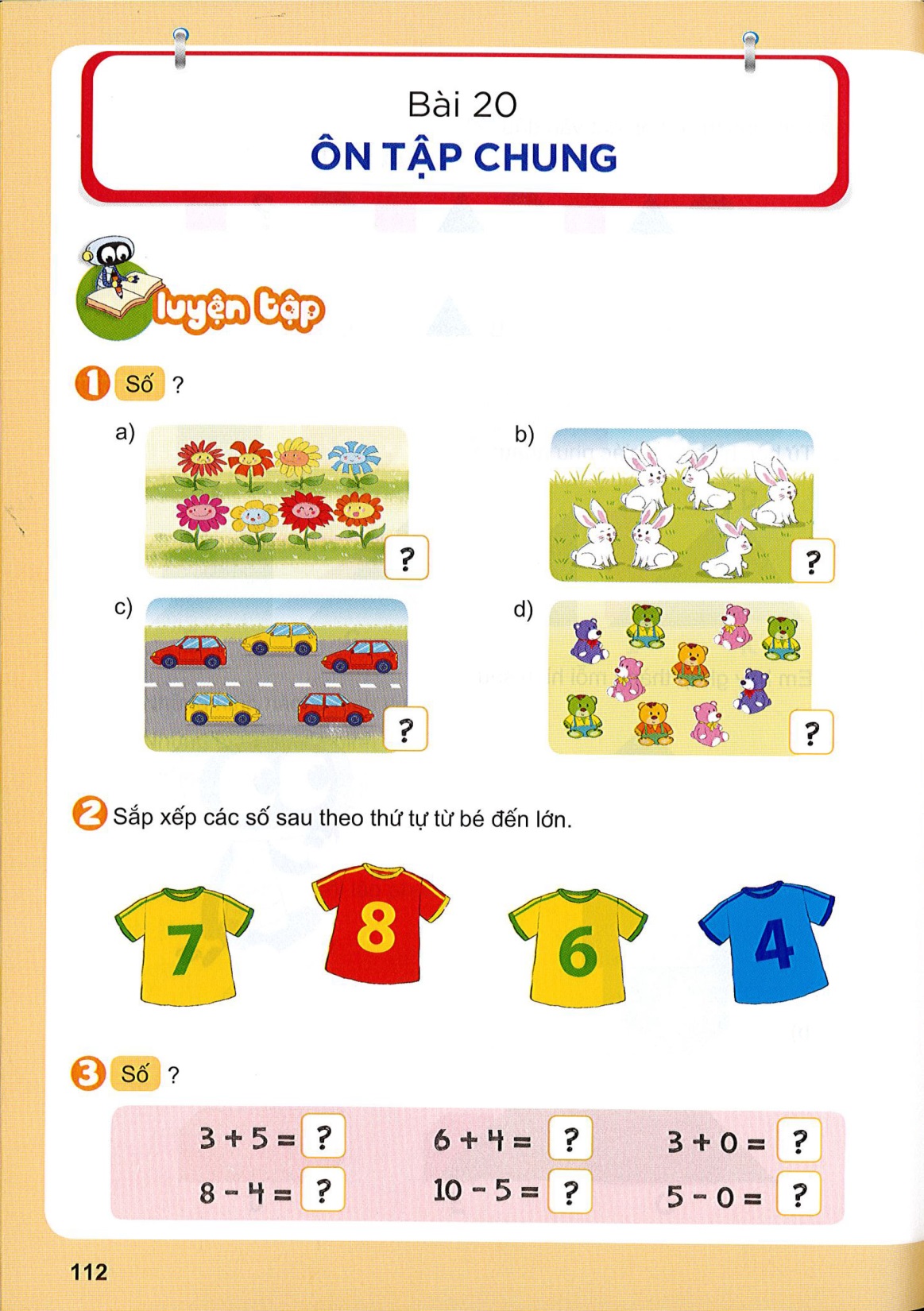 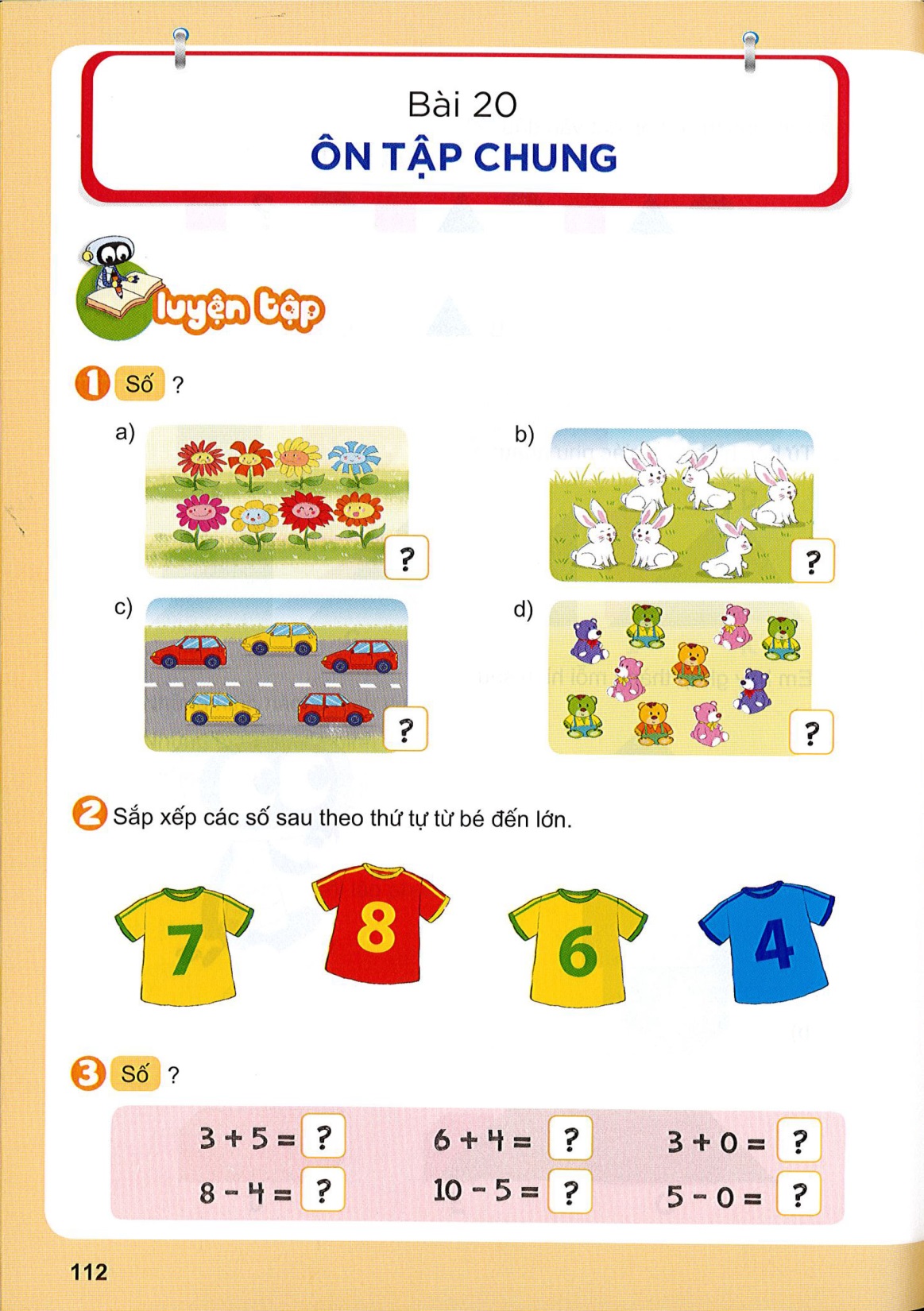 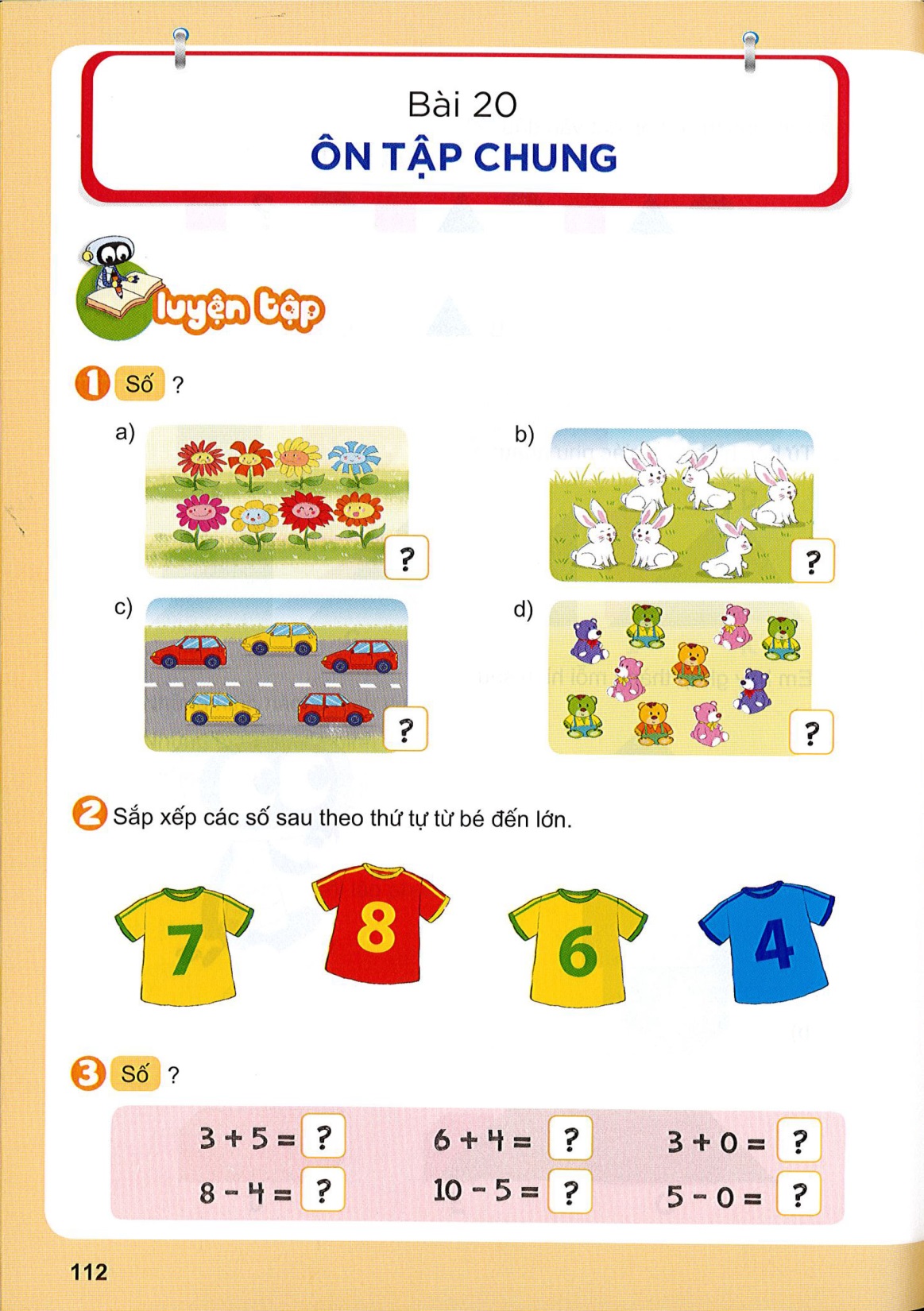 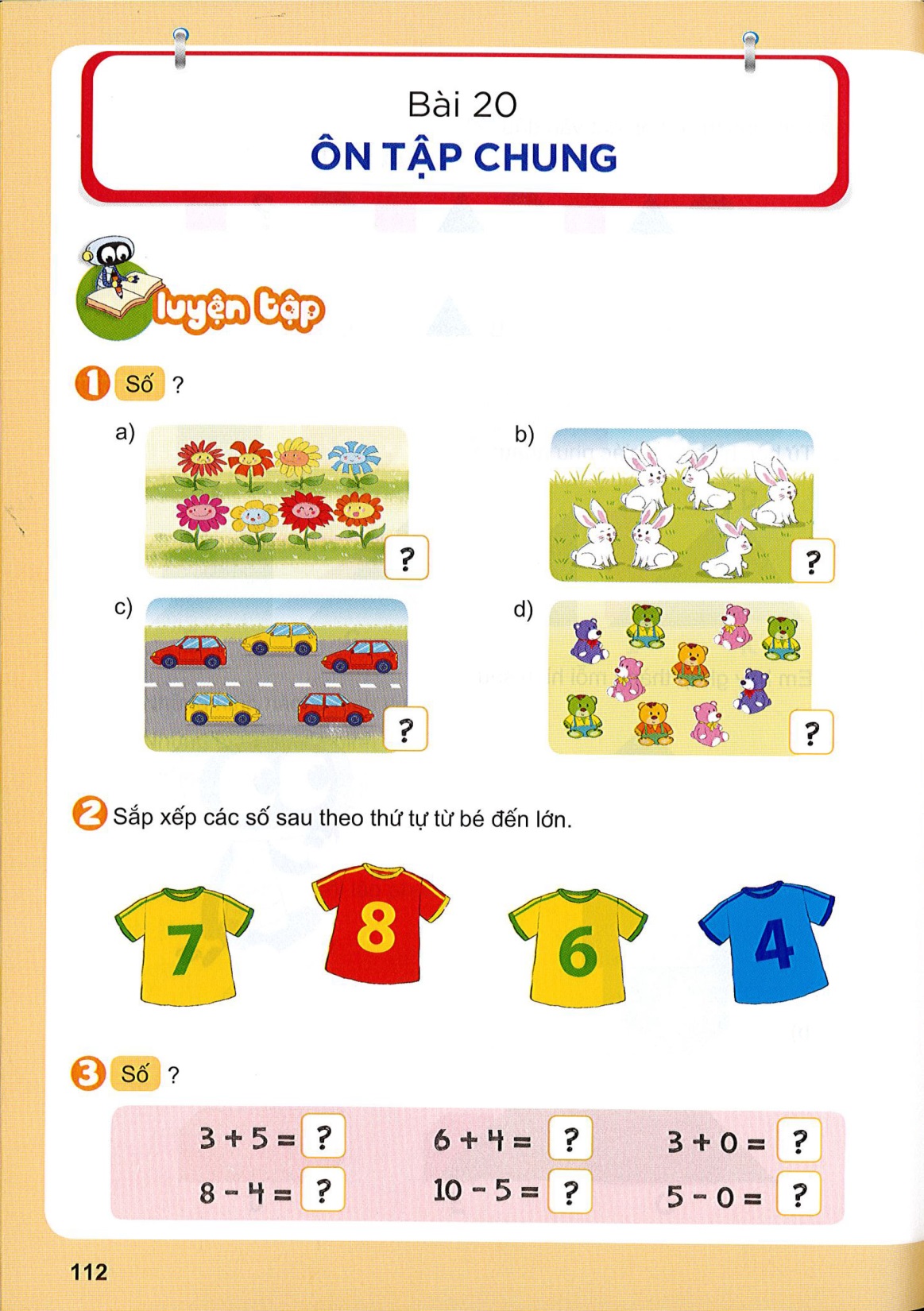 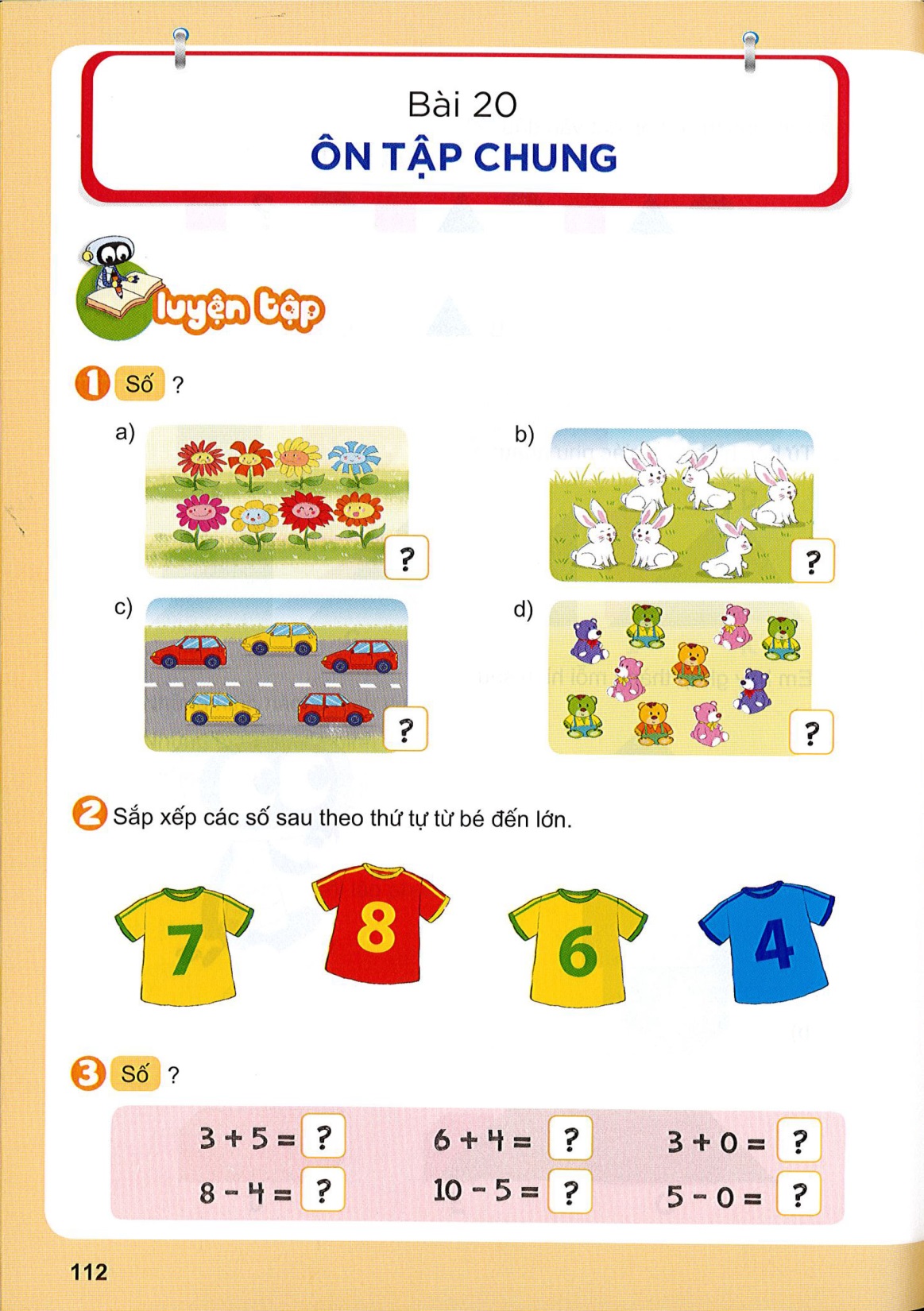 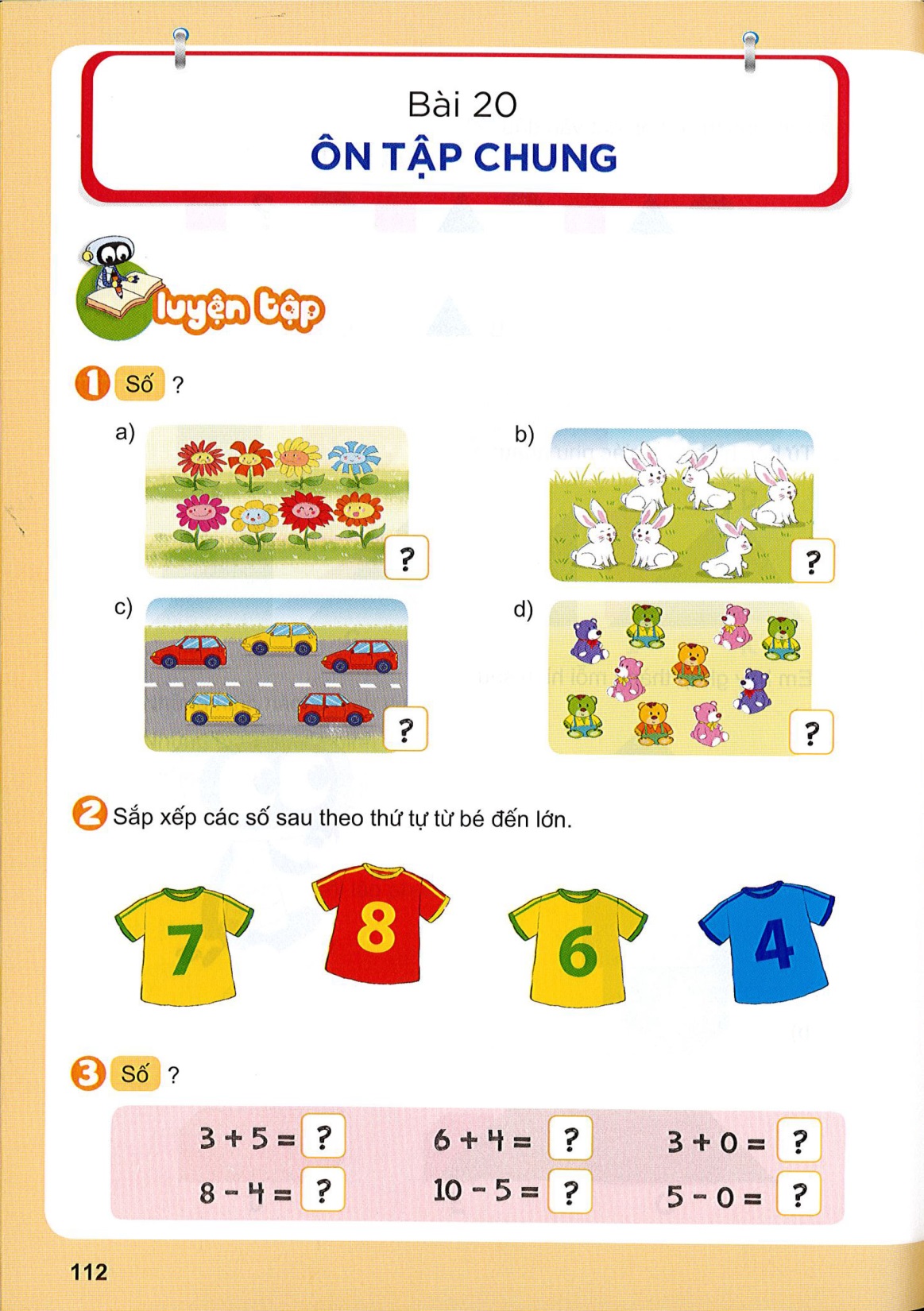 8
3
10
5
4
5
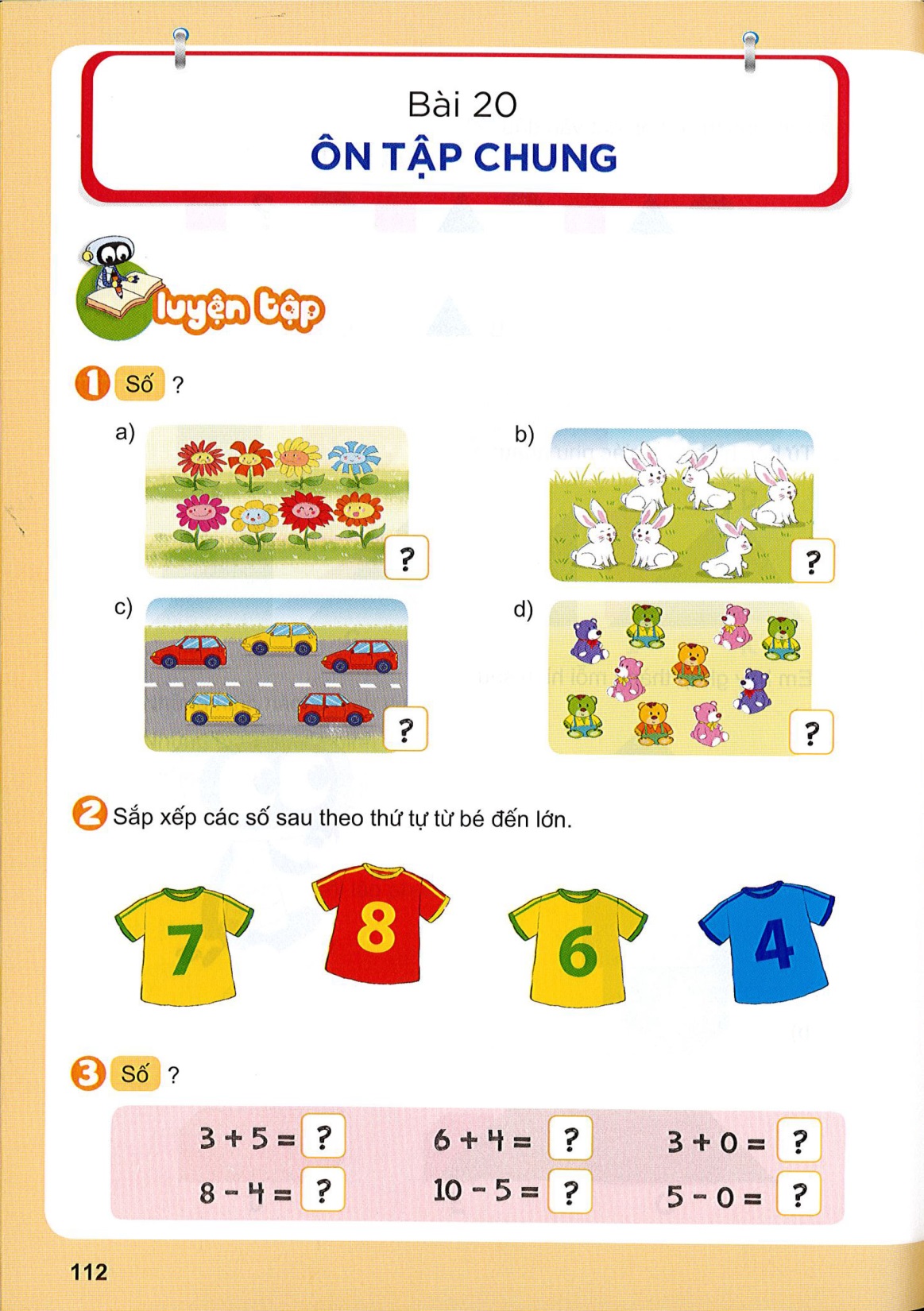 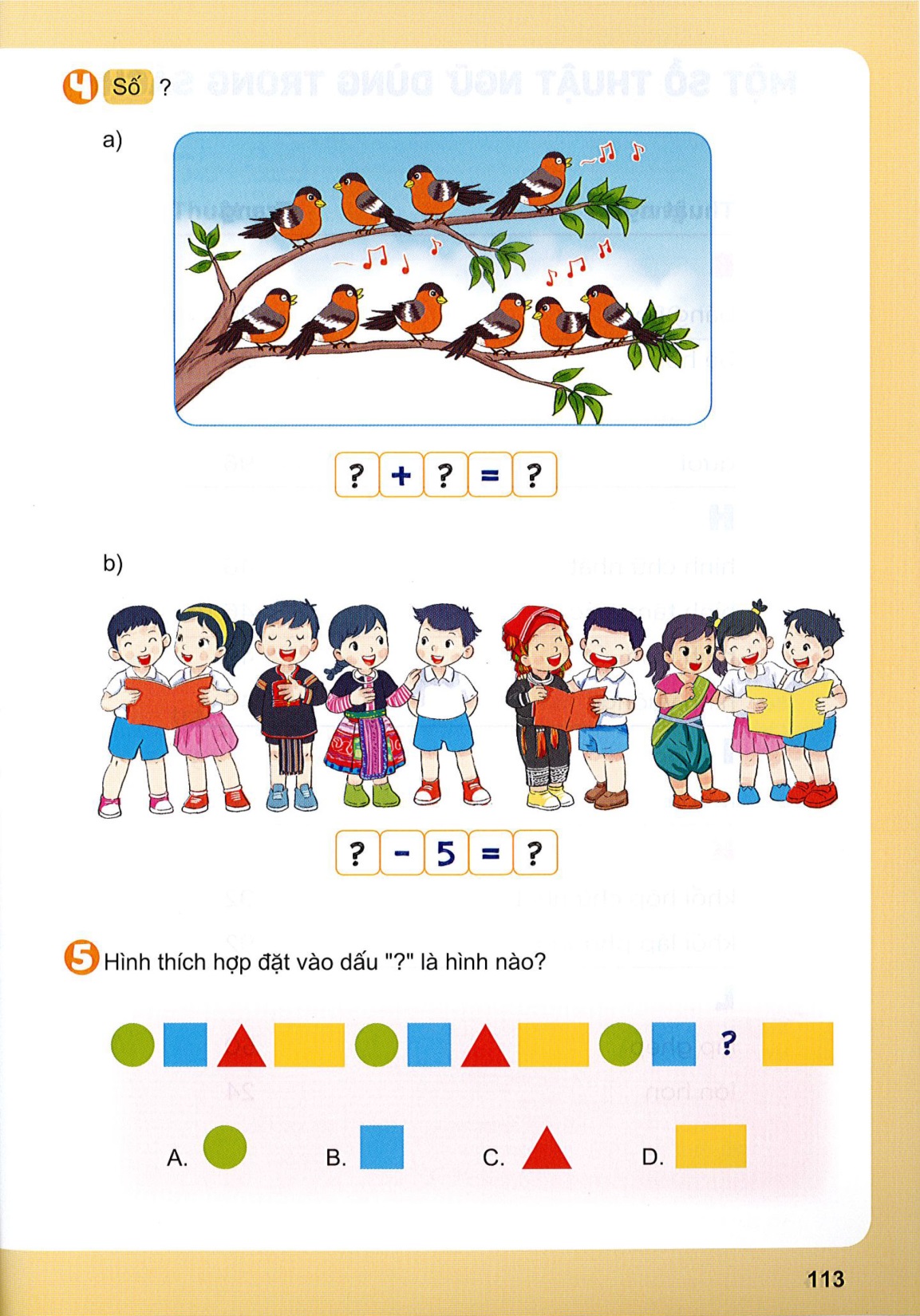 4
+
6
=
10
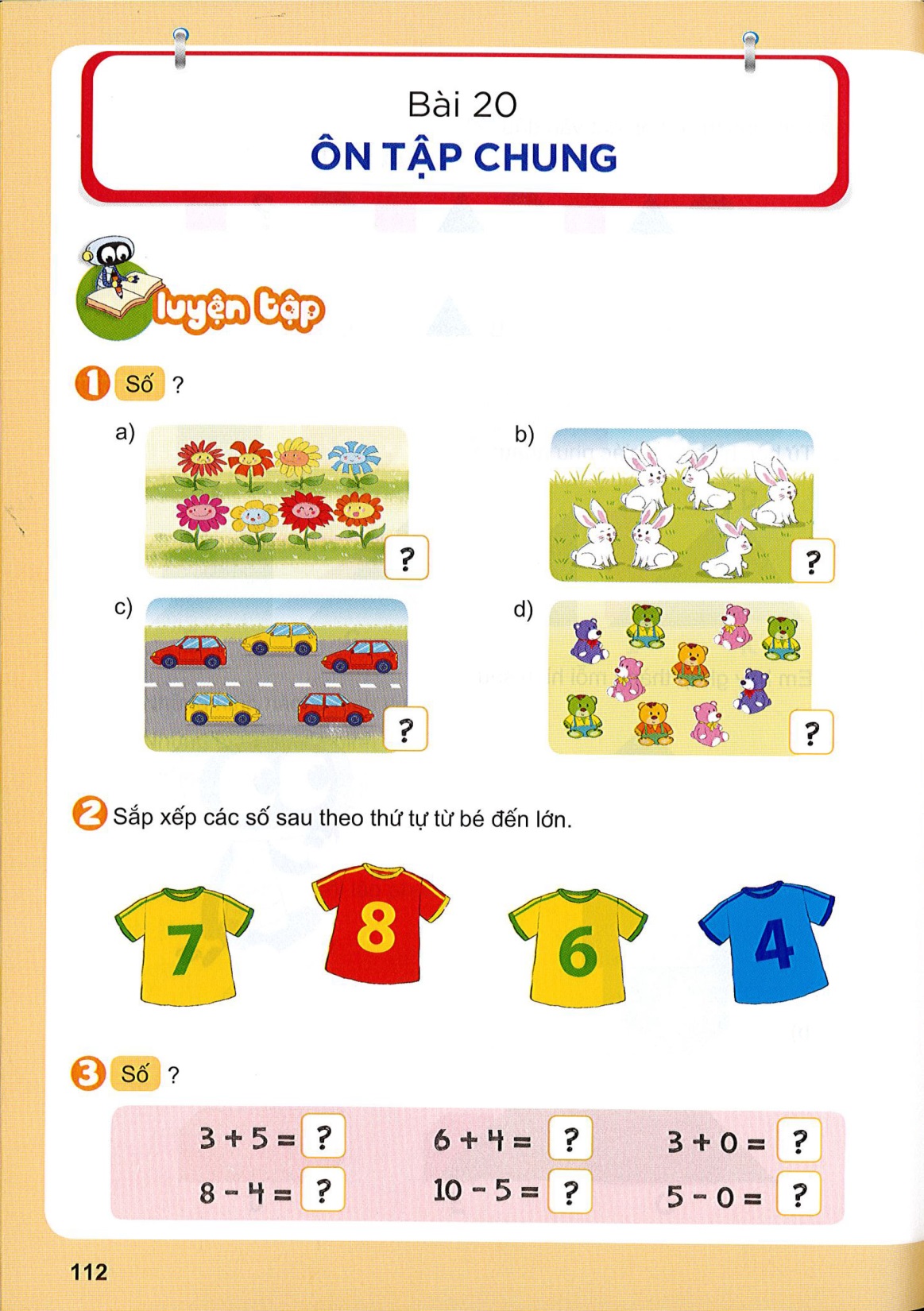 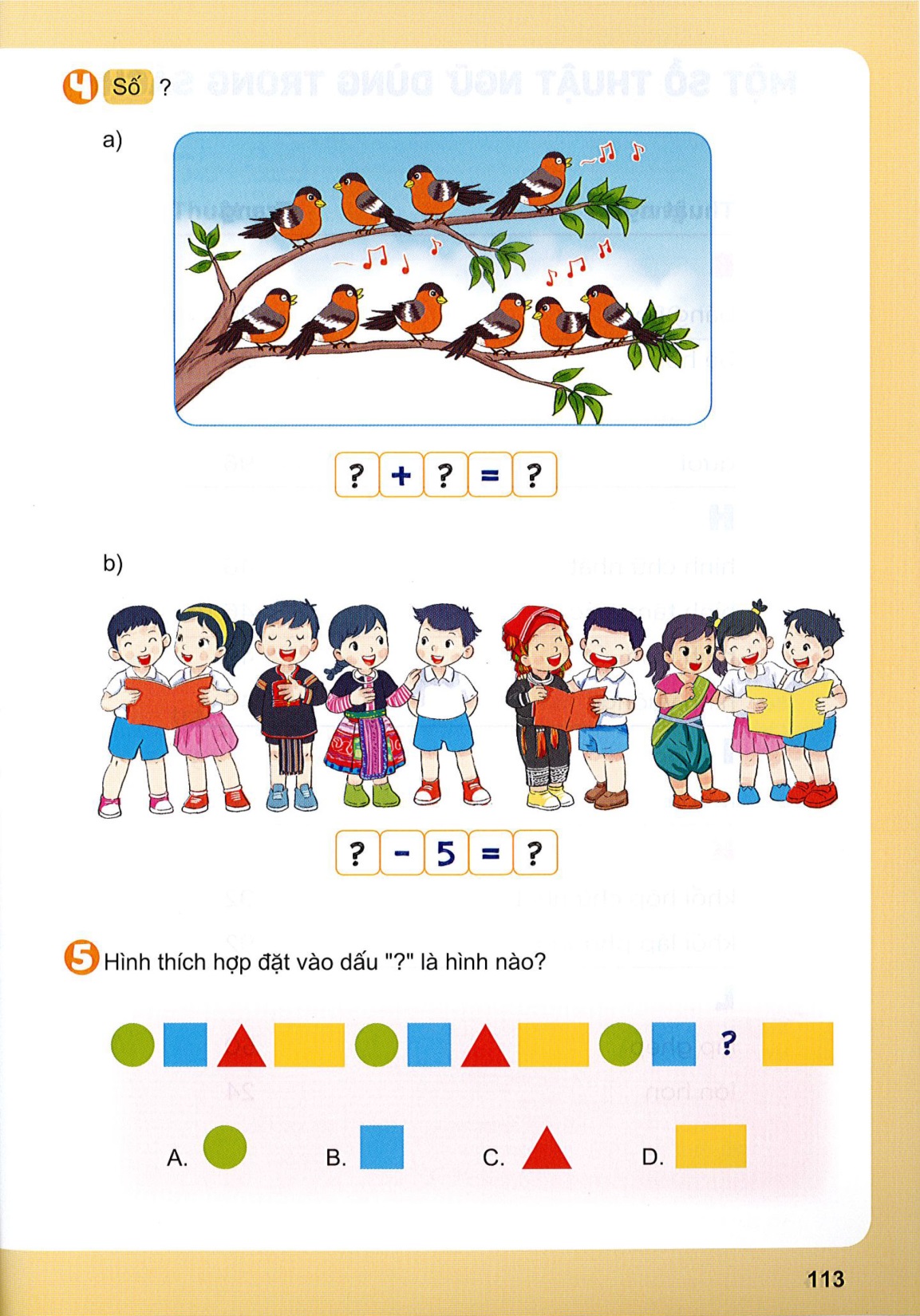 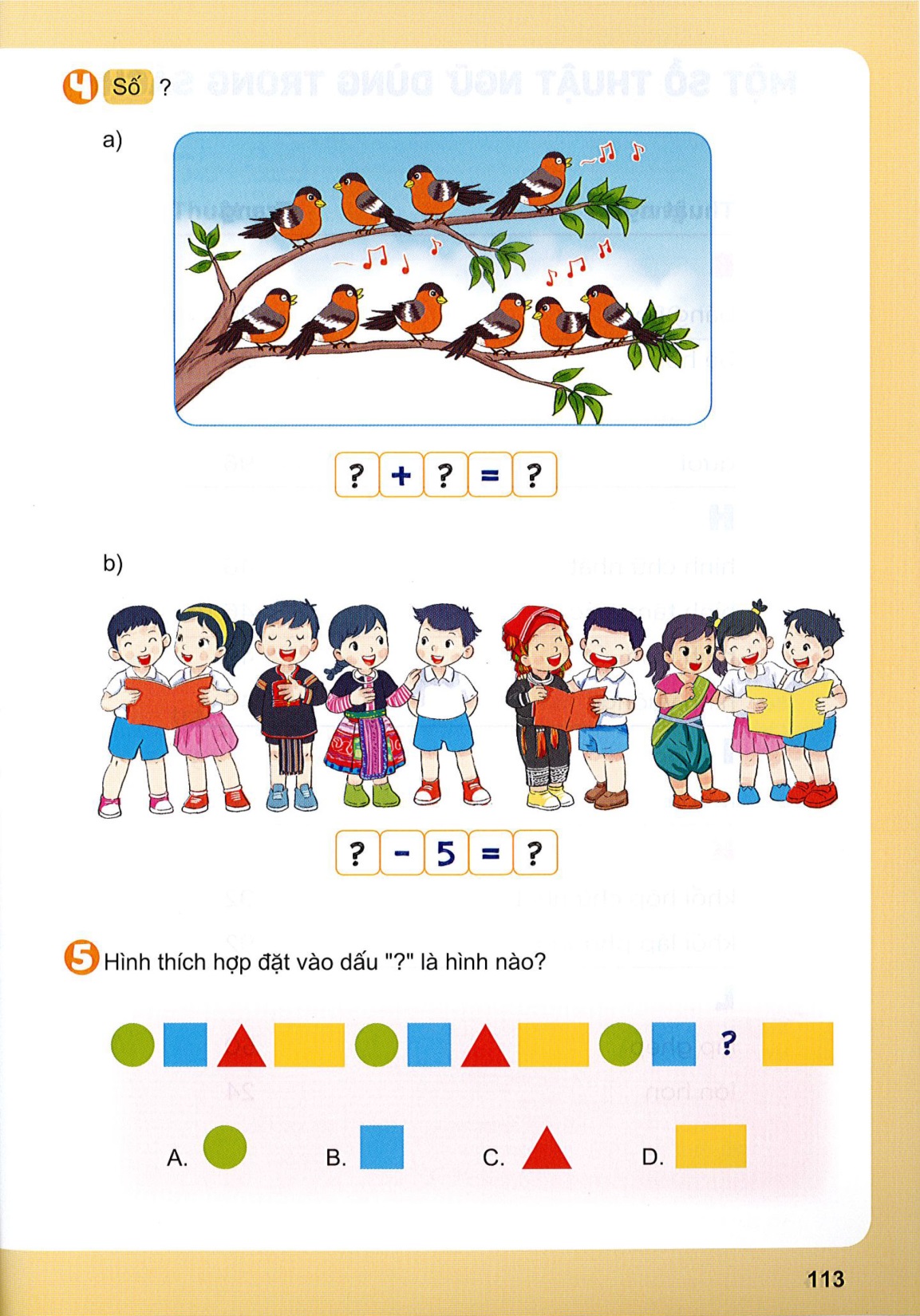 10
-
5
=
5
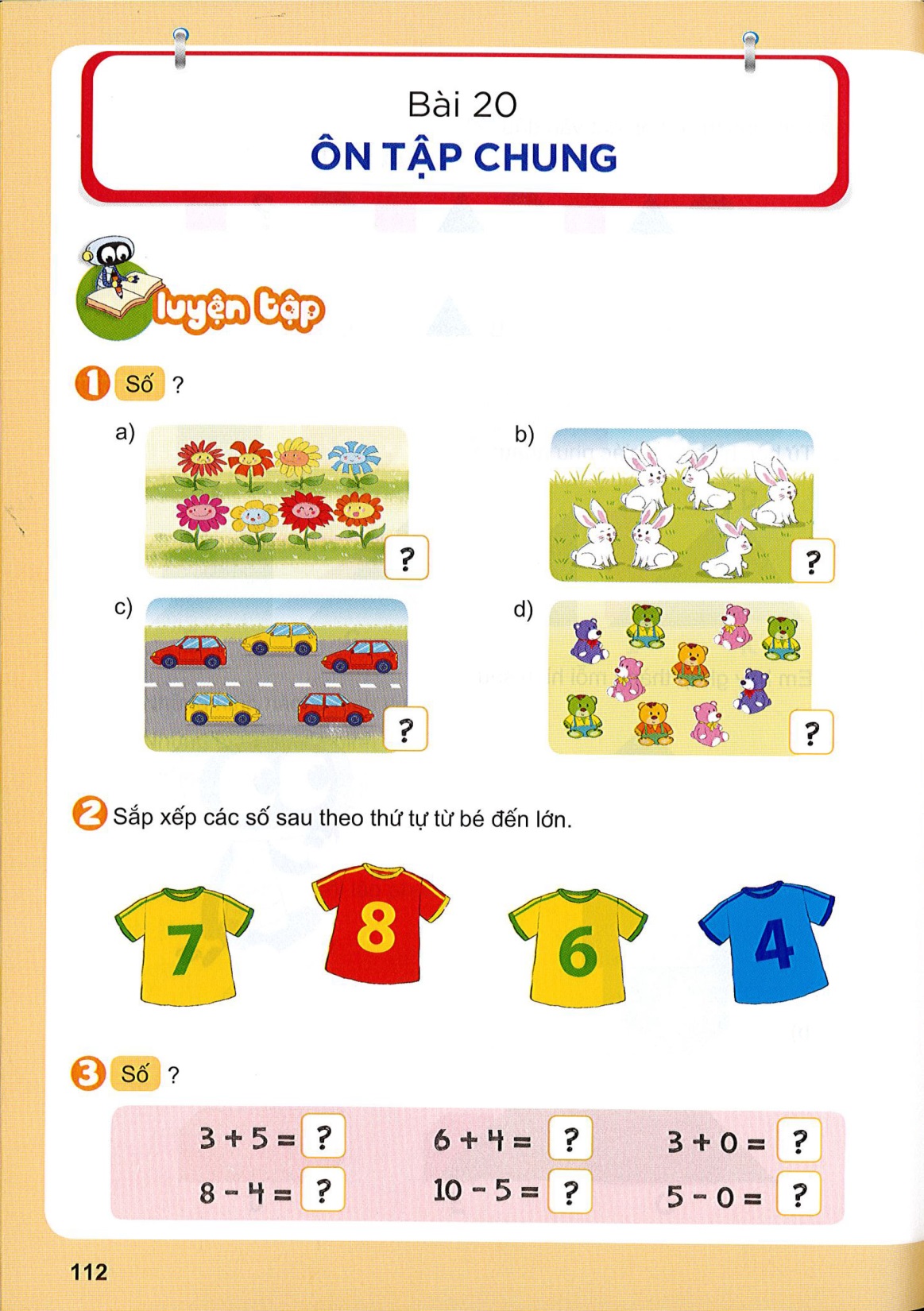 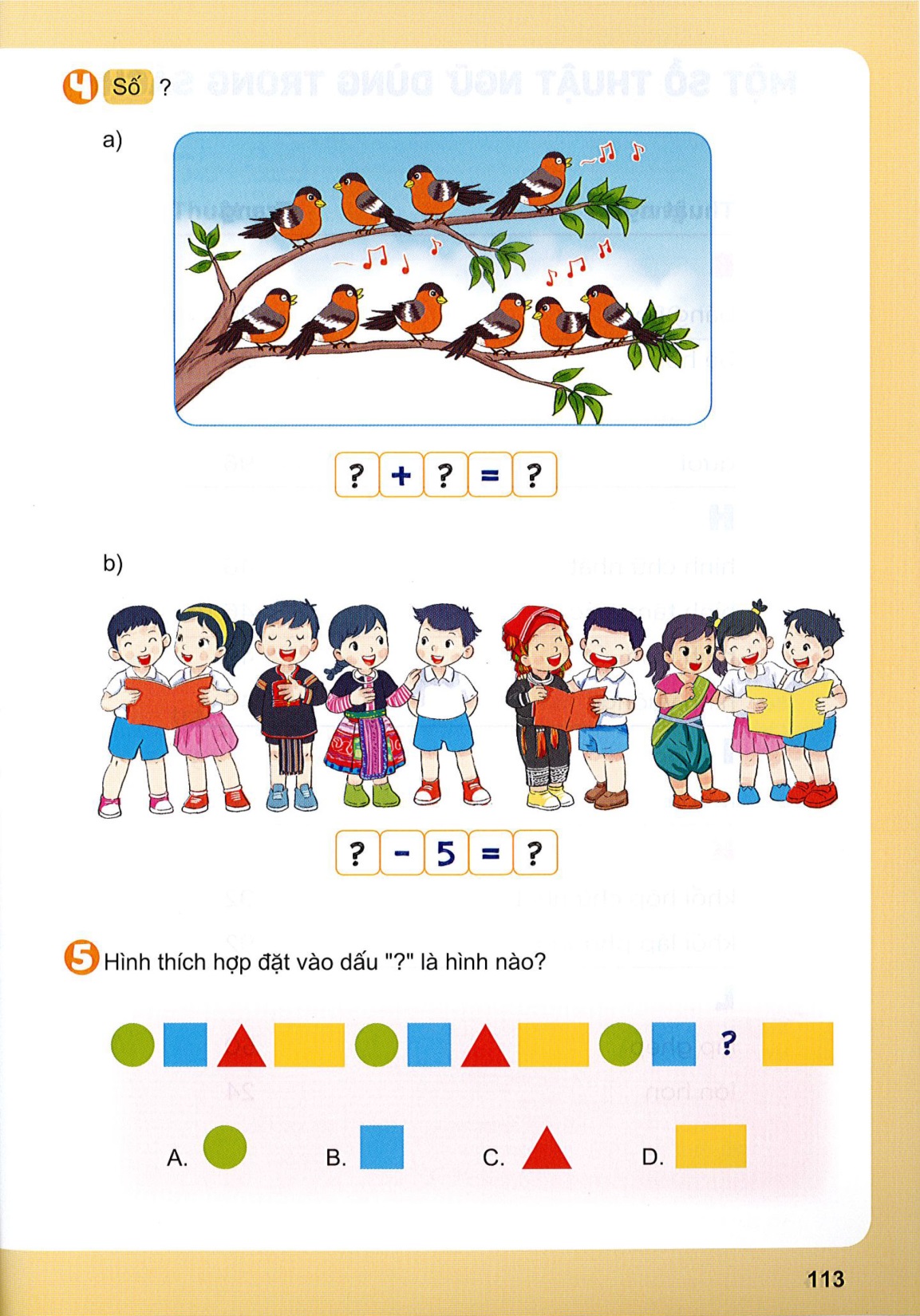